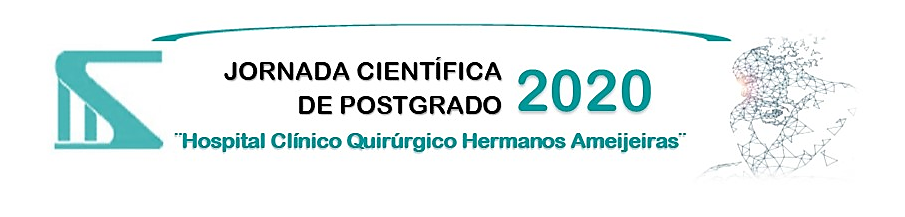 HOSPITAL CLÍNICO QUIRÚRGICO “HERMANOS AMEIJEIRAS”
SERVICIO DE GASTROENTEROLOGÍA
HEMOBILIA; CAUSA INFRECUENTE Y GRAVE DE HEMORRAGIA DIGESTIVA ALTA. PRESENTACIÓN DE TRES CASOS.
AUTORES: Roberto Pérez Menéndez, Mario Jesús García Ayala, Angel Obregón Moreno, Luis Marcelo Aguirre Padilla, Carmen Ibelis Castañeda Deras, Byron Edén Madrid Villanueva.
Introducción:
La Hemobilia fue caracterizada por Quincke en 1871(2), por su conocida tríada clásica de dolor en cuadrante abdominal superior derecho tipo cólico, e ictericia obstructiva y sangrado digestivo alto en forma  de melena.  Sus principales causas son los traumatismos accidentales o los quirúrgicos, post colecistectomía con coledocotomía (3-5), tras la colocación de tubos de Kehr o sonda en T (6), por ruptura intraductal de un absceso hepático, de quistes hepáticos benignos o tumores malignos del hígado y de las vías biliares, igualmente secundario a lesiones vasculares por ruptura de aneurismas, formación de fístulas arterio-venosas y por trombosis arteriales (7-12), la litiasis vesicular y/o coledociana (de causa mecánica), el parasitismo hepatobiliar, así como, las que predominan en la actualidad, las llamadas iatrogénicas que aparecen luego de una biopsia hepática percutánea (hemoperitoneo, hemorragia intrahepática ó subcapsular, de aparición inmediata o hasta después de nueve meses), posterior a la colecistectomía laparoscópica (13-14), asociada a la colocación de un drenaje biliar percutáneo y posterior a la realización de una Colangiopancreatografía Retrógrada Endoscópica (CPRE) con sus técnicas terapéuticas afines; también después de la colocación de Shunts Porto-Sistémico Transyugular (TIPS) y como complicación del trasplante hepático (8) (12-30).
Un día después del alta comienza a presentar hemorragia de 1000 ml por dicha sonda, dolor en hipocondrio derecho que cede con analgesia y hemodinámicamente estable; es reingresado y se le realiza una angio-TAC con cateterismo selectivo de la rama arterial hepática derecha, informándose la presencia de un pseudoaneurisma traumático de 27 x 22 mm con lento reflujo  y con turbulencia asociada, donde embolización y trombosis parcial de la lesión encontrada. Dias despues presentó hematemesis  de unos 700 ml con sudoración profusa, frialdad, palidez muco-cutánea y tensión arterial de 60/40 mmHg, colocándole sonda nasogástrica por donde continúa salida de sangre fresca, roja, por lo que se le practica una endoscopía digestiva superior de urgencia, observando en la segunda porción duodenal restos hemáticos frescos y un pequeño coágulo recién formado en la ampolla de Vater, sin evidenciar otras causas de sangrado digestivo alto, por lo que se  concluyó como una Hemorragia Digestiva Alta reciente no activa dependiente de una Hemobilia y que requirió tratamiento quirúrgico, ligándose la arteria hepática derecha , con evolución posterior satisfactoria e incorporado a su medio social y laboral con seguimiento multidisciplinario por consulta externa en nuestro centro.
Discusión
En esta serie de tres pacientes masculinos, nos llamó la atención además de la sucesión de ellos en tan poco tiempo, la elevada mortalidad y su forma clínica de presentación, ya que en ninguno de ellos estuvo presente la tríada clásica (dada por dolor abdominal en cuadrante superior derecho, hemorragia digestiva alta e ictericia) descrita por Quincke  para la HB (2). Igualmente resultó notorio que los tres tuvieron causas diferentes de HB. 
Es importante comentar que al realizar un diagnóstico temprano y un tratamiento eficaz, y pudiera mejorar el pronóstico y la evolución de estos pacientes, teniendo en cuenta que, como hemos comentado la HB suele presentarse de forma severa a forma de hematemesis y/o melena sobre todo si la hemorragia es de origen arterial con amenaza para la vida, pero por otra parte puede ser imperceptible o de forma insidiosa, presentándose como un sangrado digestivo oculto (4) (12-13) (15) (27) (32-33).
El tratamiento está dirigido a detener el sangrado, siendo de elección la cateterización angiográfica selectiva y la embolización transarterial con una alta tasa de éxito y baja morbimortalidad, pero cuando falla, está contraindicada o no se demuestra el sangrado en la angiografía, entonces queda reservado el tratamiento quirúrgico que está indicado cuando la HB está complicada con colecistitis, para ligar un vaso dañado o extirpar un aneurisma, realizar la ligadura de la arteria hepática derecha o izquierda según el caso e incluso efectuar una hepatectomía parcial de existir una hemorragia intrahepática incontrolable (8) (16) (26) (28) (34) (54). En nuestra serie al único paciente que sobrevivió se le realizó exitosamente y sin complicaciones la ligadura de la arteria hepática derecha.
Presentación de Casos
Caso No.1: 
Paciente masculino de 49 años de edad con antecedentes de cirrosis hepática de etiología alcohólica de dos años de evolución, con cuadros de encefalopatía recurrente por lo que se le realizó un trasplante hepático, con un transoperatorio complejo. En la sala de cuidados intensivos a las 48 horas de trasplantado presenta hemoperitoneo confirmado quirúrgicamente. Se le indica una Colangiopancreatografía Retrógrada Endoscópica por la sospecha de fístula biliar externa que fue confirmada realizándose esfinterotomía y colocación de una prótesis biliar. Tres semanas después comienza con fiebre elevada y se confirma, por ultrasonido abdominal, un absceso hepático subcapsular que se drena por vía percutánea guiado por ecografía y se continúa con antibioticoterapia. En la ecografía evolutiva se observan múltiples abscesos hepáticos parenquimatosos y se decide extraer la prótesis biliar anteriormente colocada por estar obstruida. Posteriormente comienza a presentar inestabilidad hemodinámica se realizó endoscopia digestiva superior de urgencia que demostró un sangrado digestivo alto a forma de HB. Se indica arteriografía confirmándose una trombosis total de la arteria hepática. Evoluciona en estado  crítico presenta fallo multi-orgánico secundario a shock hipovolémico y fallece luego de 52 días de estadía hospitalaria.
Caso No.2: 
Paciente de 82 años de edad, masculino con antecedentes patológicos de hipertensión arterial y Diabetes Mellitus tipo II, cirrosis hepática alcohólica con historia de múltiples sangrados digestivos que requirieron hospitalización. Es remitido a nuestro centro por un cuadro de sangrado digestivo ingresado en una unidad de cuidados intensivos polivalentes. Se le realiza una primera endoscopía de urgencia donde se observó sangrado activo intermitente, abundante y con coágulos recientes que salían espontáneamente a través de la papila duodenal mayor y sin encontrar signos endoscópicos de hipertensión portal, observando una gastroduodenitis eritematosa y la cicatriz de una úlcera bulbar, concluyéndose este proceder como una HB aguda y severa. Continuó con inestabilidad hemodinámica en los días siguientes lo que motivó una segunda revisión endoscópica de urgencia, confirmándose los hallazgos del primer estudio endoscópico. Fallece ese mismo día por un falllo pulmonar secundario al shock hipovolemico. En la necropsia además de confirmar la cirrosis hepática a pequeños nódulos se encontró un colangiocarcinoma a nivel de la unión hepatocística.
Caso No.3:
Paciente masculino 37 años de edad, hipertenso, operado por colecistitis alitiásica el 10 de marzo de 2014 que precisó de una colangiografía transoperatoria donde se aprecia sección total del colédoco y parcial del conducto hepático común, lo que motivó a realizarle una anastomosis término-terminal del colédoco y dejándose una sonda en T.
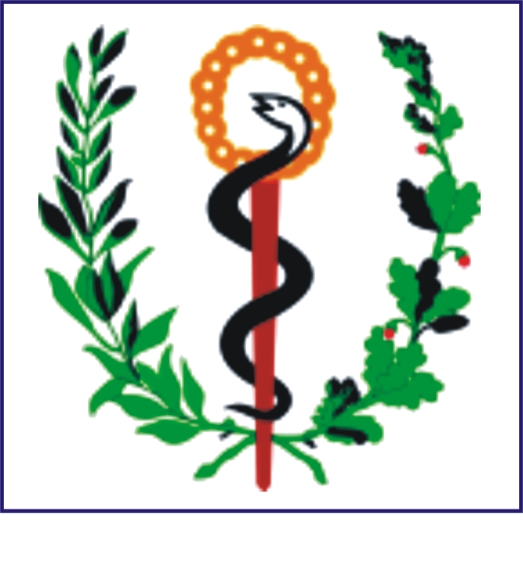 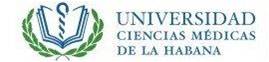 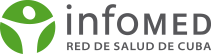 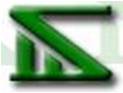 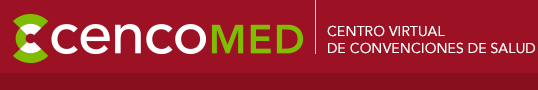 CONCLUSIONES:
En este artículo resaltamos que a pesar de los notables avances logrados en las técnicas de imágenes como procederes no invasivos en las enfermedades hepatobiliares, la laparoscopia continua manteniendo un papel relevante en el diagnóstico de lesiones focales y difusas, en especial en la superficie hepática, al permitir además la toma de biopsias dirigidas bajo visión translaparoscópica directa de las lesiones observadas y de esa forma lograr, como ocurrió con este paciente el diagnóstico de certeza de una Hamartomatosis Biliar Múltiple y  así modificar la conducta médica, la evolución y su pronóstico ante la hipótesis diagnóstica inicial de un hígado multinodular
REFERENCIAS:
1. Glisson F. Anatomía hepatis. Cap. 1 en ¨ Anatomia Hepatis¨. London: O.Pullein; 1954. p. 44-63. 
4. Asensio L, Álvarez E, Rodríguez-Montes JA. Hemobilia: una complicación poco común de la colecistectomia. J Neg No Positive Resul.2017; 2 (4):160-4.
[Speaker Notes: Paleta de colores a criterio del autor (amarillo, rojo, azul o verde y blanco )]